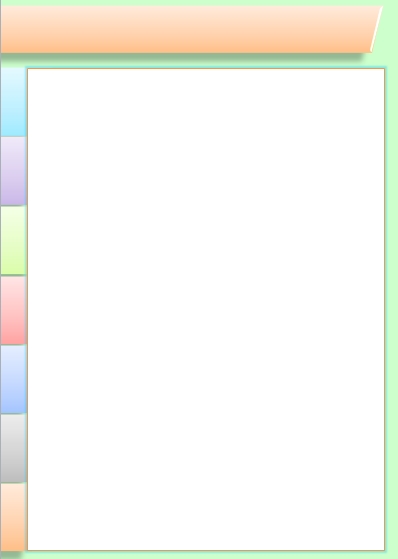 МБОУ «Средняя общеобразовательная школа № 50»
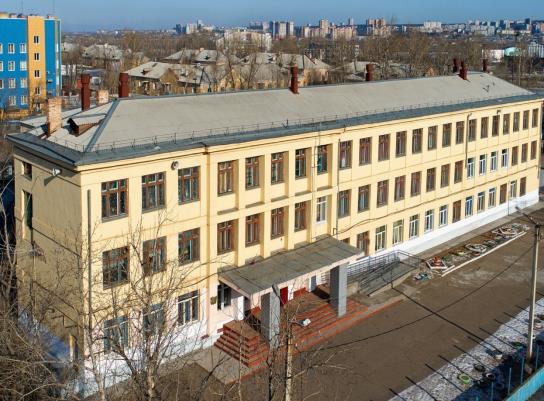 Год образования учреждения:  1961г.
Контингент учащихся 735 чел.
Количество педагогов 42 чел.
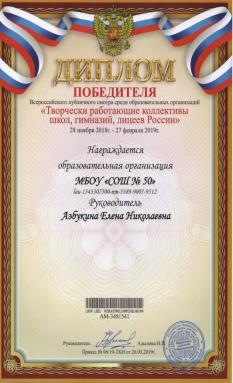 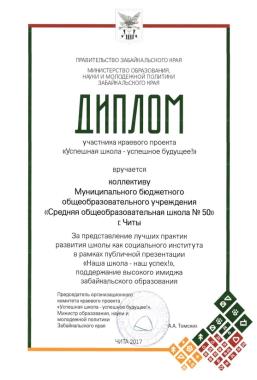 Юридический адрес учреждения:                                                                                                                                            672014, г. Чита, ул. Краснознаменная, 48                                                                                                                                            р.т. 20.63-11   е-маil: chita-school50@mail.ru
Сайт школы http://shs_chit_50.chita.zabedu.ru/
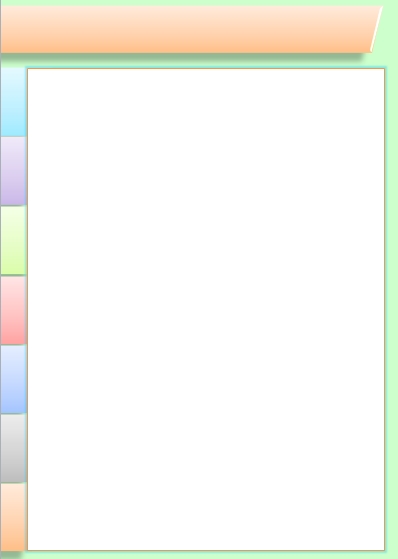 Наша школа – наша гордость!
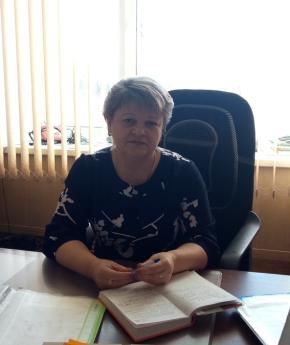 Директор школы 
Елена Николаевна Азбукина
Мои коллеги – люди, непохожие друг на друга, но всех их объединяет безграничная преданность своей профессии, своим ученикам. Прекрасные организаторские способности, высокий профессионализм моих заместителей помогают увлечь педагогический коллектив общим делом. Внедряя новое в образовательный процесс, мы все вместе успешно осваиваем новые педагогические технологии.
При этом стараемся, чтобы лучшие традиции школы обязательно сохранялись. Важно не быть безразличным к своей работе. Душой болеть за все на свете, во все вникать. Такой настрой чувствуют дети и родители. Каждый день жизни моих коллег - большой напряженный труд, постоянные поиски нового. Смотришь на них и удивляешься: откуда столько сил и энергии, откуда такое упорство? Ответ самый простой: источник неиссякаемых сил в любви, в большой любви к детям, к своему делу, к жизни.
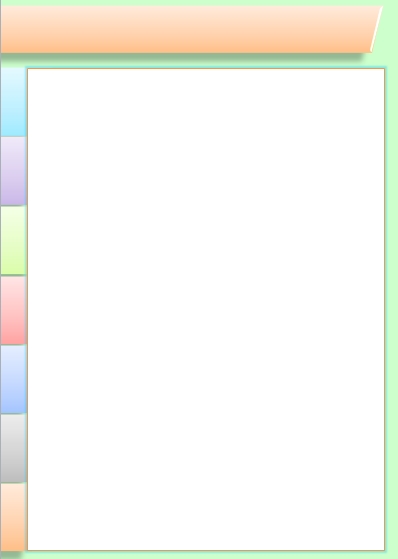 ПРОГРАММА РАЗВИТИЯ ШКОЛЫ на 2019-2023г. 

«ШКОЛА – СТАРТ К  УСПЕХУ»
Ключевая идея программы - школа должна предоставить возможность быть успешным, научить быть успешным, увидеть и оценить успех каждого ученика. Каждый ребенок  индивидуален, и поэтому у каждого свой собственный успех и свои собственные достижения, но они есть у всех.
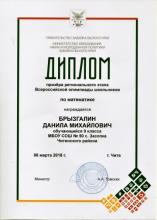 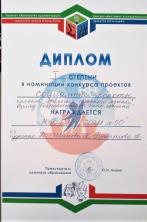 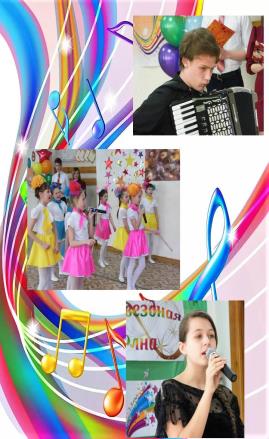 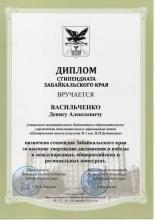 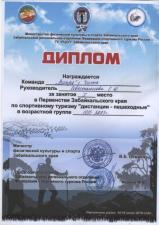 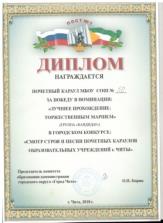 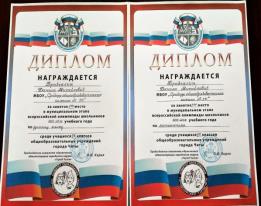 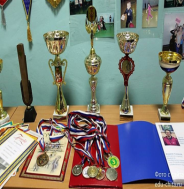 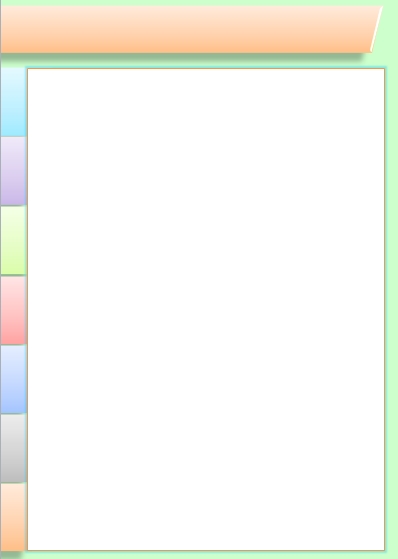 Доступность образовательных услуг
МБОУ СОШ № 50 осуществляет образовательную деятельность, соответствующую следующим уровням общего образования:
- начальное общее образование (нормативный срок освоения – 4 года);
- основное общее образование (нормативный срок освоения – 5 лет);
- среднее общее образование (нормативный срок освоения – 2 года);
дополнительное образование детей.
Начальная школа реализует традиционную образовательную программу «Школа России» и развивающую программу «Перспектива». Старшая школа профильная. Школа работает в режиме шестидневной учебной недели для учащихся 2-11 классов. Продолжительность учебной недели в 1-х классах – 5 дней. Учебные занятия организуются в две смены. В школе созданы условия для охраны жизни и здоровья учащихся – круглосуточная охрана школы осуществляется специализированной организацией, подключена система внутреннего и внешнего видеонаблюдения, пожарная сигнализация. 
Оборудованы учебные кабинеты, а также спортивный зал, тренажерный зал, кабинет психолога, библиотека. В школе имеется медицинский кабинет. Заключен договор с детской поликлиникой № 4 на медицинское обслуживание. 
Организовано горячее питание учащихся. С 1 сентября 2020г. учащиеся 1-4 классов обеспечены бесплатным горячим питанием.
С 2020г. школа участвует в реализации федерального проекта «Успех каждого ребенка» и регионального проекта «Цифровая образовательная среда».
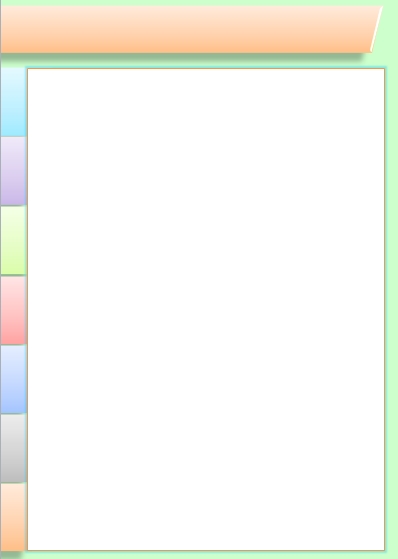 Слагаемые успеха. Педагогические кадры
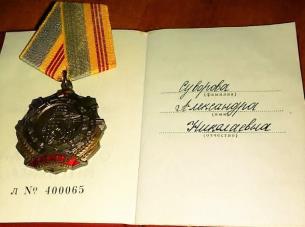 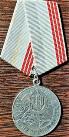 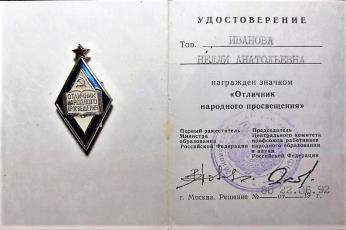 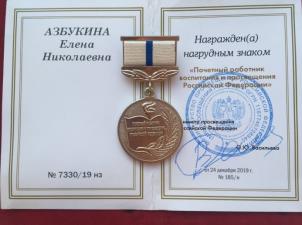 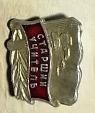 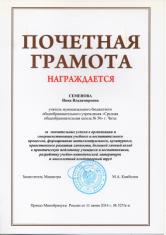 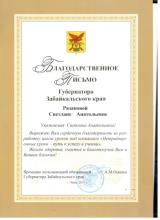 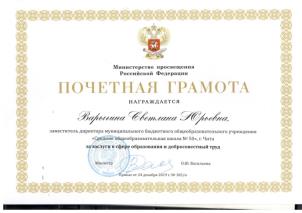 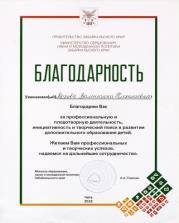 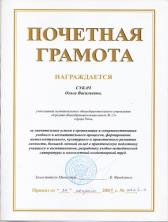 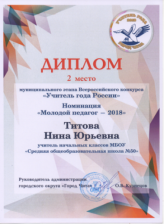 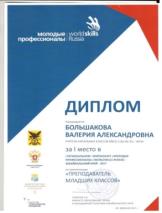 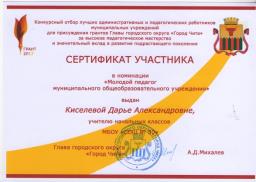 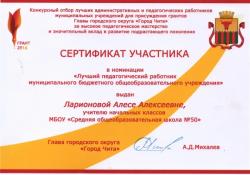 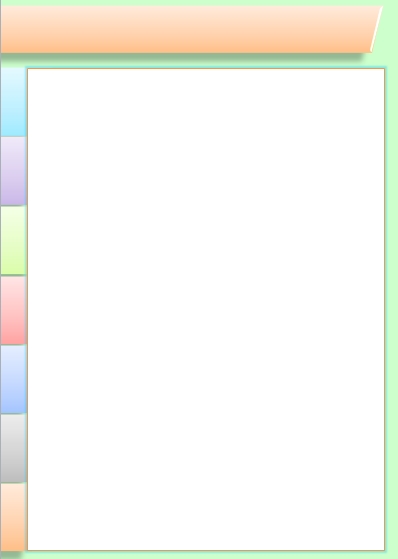 Слагаемые успеха. Развиваемся мы – развиваются наши дети!
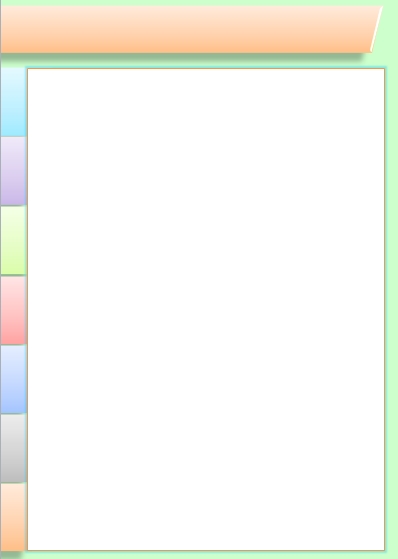 Слагаемые успеха. Навстречу открытиям
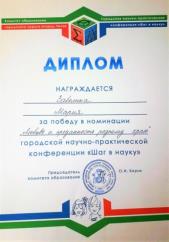 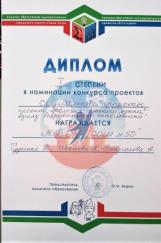 В школе созданы два научных общества: научное общество учащихся начальных классов «Совёнок» и научное общество учащихся 5-11 классов «Парус» с целью выявления и поддержки одарённых и увлечённых основами наук учащихся, стремящихся к учебно-исследовательской деятельности.
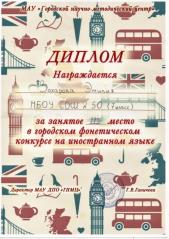 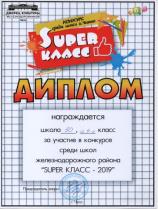 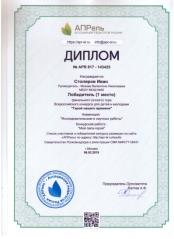 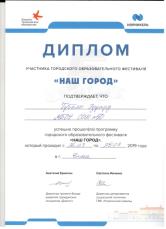 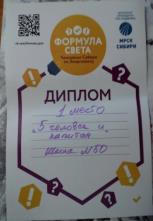 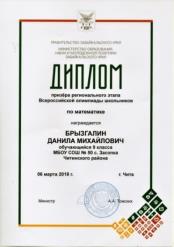 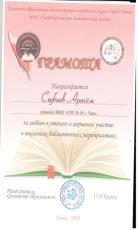 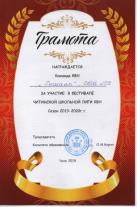 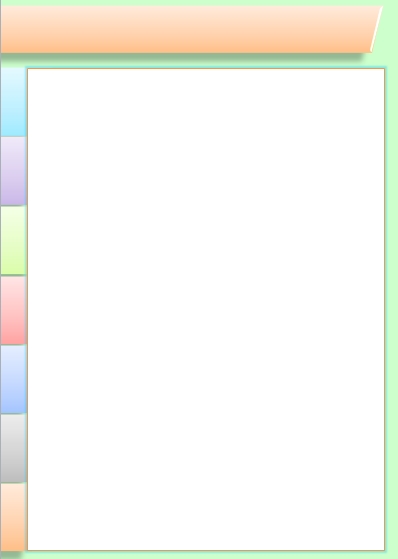 Слагаемые успеха. Жизнь дана на добрые дела!
В 2017-2018 учебном году в школе создано детское объединение «Тандем», которое входит в состав Читинской городской детской общественной организации «Родничок». Ребята инициируют проведение традиционных школьных мероприятий, принимают активное участие в городских мероприятиях в рамках муниципальной программы «Дорогою добра». По итогам 2019г. наше детское объединение «Тандем» вошло в десятку самых активных участников добровольческого движения школьников г. Читы.
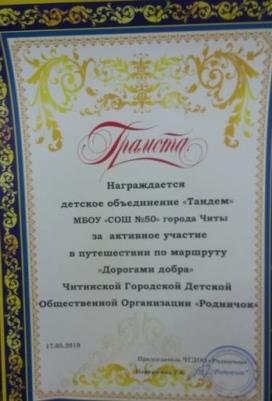 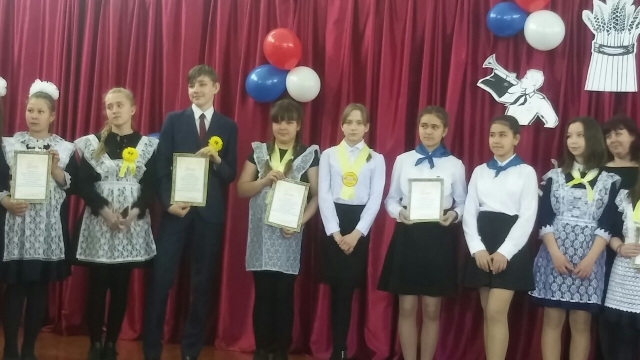 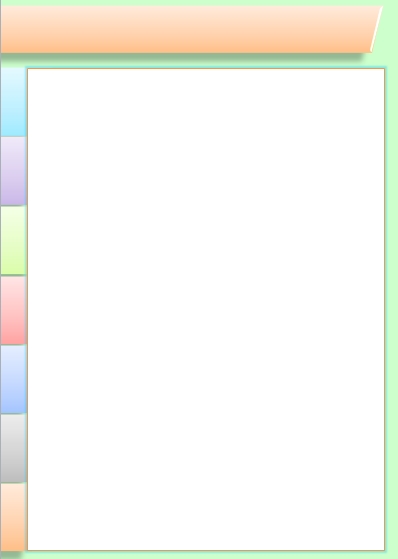 Слагаемые успеха. Научись видеть мир сердцем!
В школе создан волонтёрский отряд «Маяк». Волонтёры проводят благотворительные ярмарки, концерты для пожилых людей и ветеранов Великой Отечественной войны, организуют проведение акций «Милосердие» для детей с ОВЗ и детей-инвалидов, обучающихся в нашей школе, «Портфель» - для детей из малообеспеченных семей.
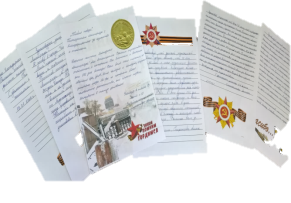 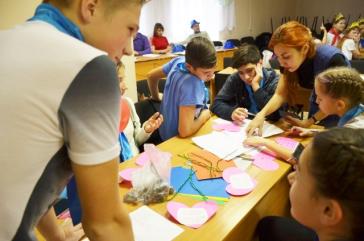 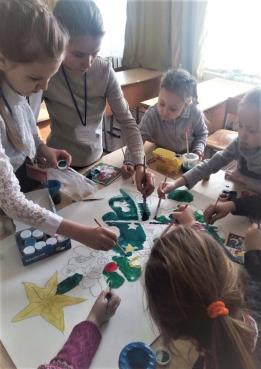 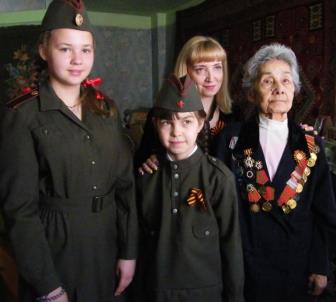 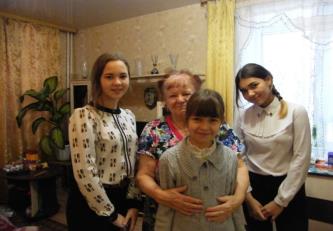 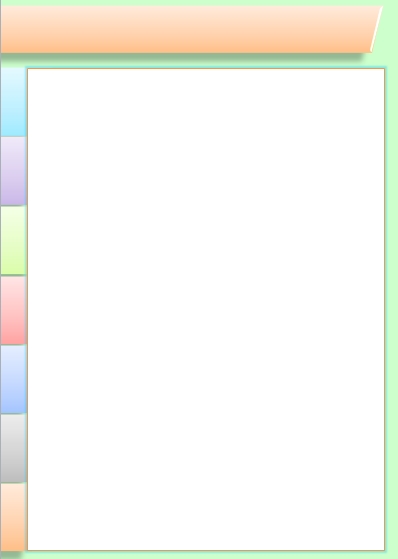 Слагаемые успеха. Лучший пример – личный!
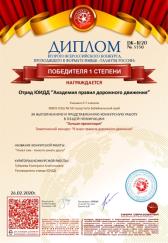 В школе активно работает отряд ЮИД, в который входят учащиеся 5-6 классов. Ребята сами хорошо изучили правила дорожного движения и проводят пропаганду правил безопасного поведения на улицах и дорогах города среди учащихся младших классов, воспитанников МБДОУ  «Детский сад № 59»,  МБДОУ «Детский сад № 61», МБДОУ «Детский сад № 106», участвуют в городских мероприятиях и слётах.
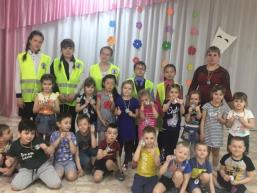 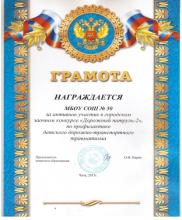 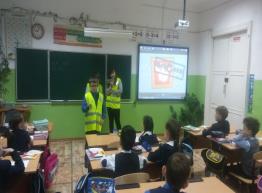 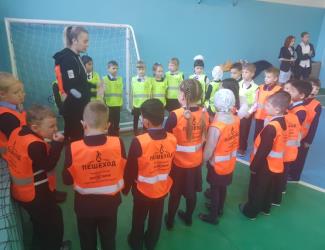 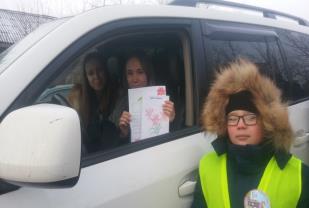 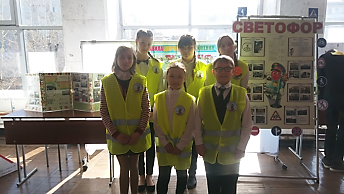 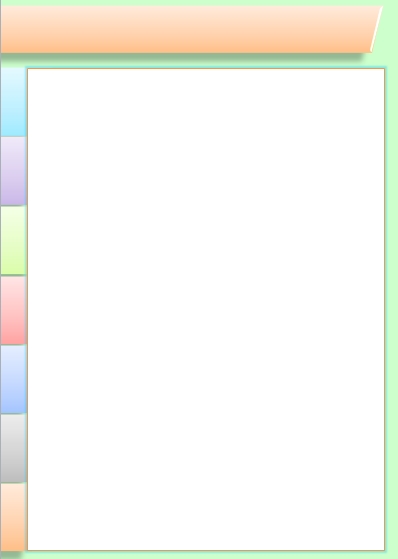 Слагаемые успеха. Прикоснись сердцем к подвигу!
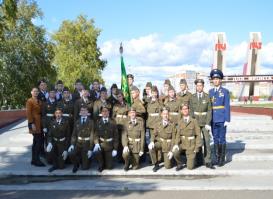 В школе работает отряд юнармейцев. Ежегодно ребята достойно несут вахту Памяти на Посту №1  у Вечного огня,  участвуют в подготовке и проведении Дней воинской славы России, участвуют в городских мероприятиях «Поста № 1». В 2018-2019 учебном году 59 учащихся были приняты в ряды Юнармии.
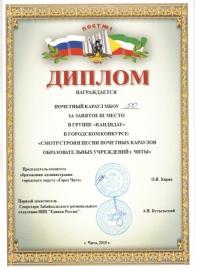 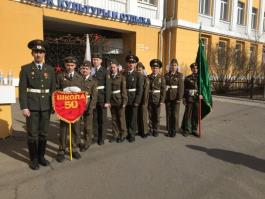 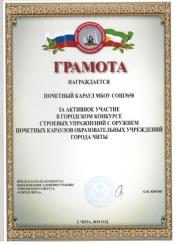 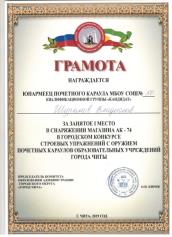 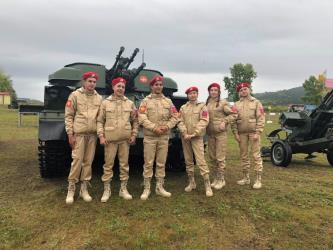 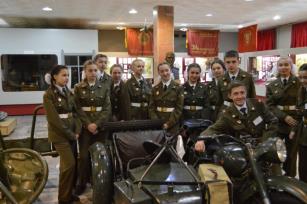 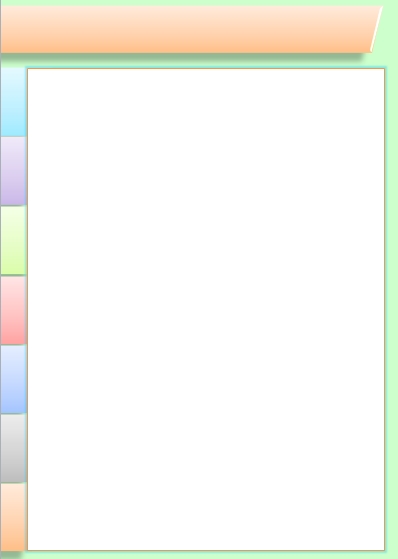 Слагаемые успеха. Здоровое поколение
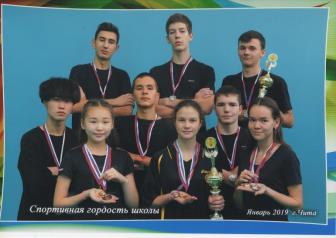 В сентябре 2018г. создан школьный спортивный клуб «Полтинник», который является добровольной общественной организацией, созданной по инициативе учащихся, учителей и родителей. Основной целью ШСК является организация спортивно-массовой работы в школе, пропаганда здорового образа жизни, укрепление здоровья учащихся, повышение спортивного мастерства членов СШК.
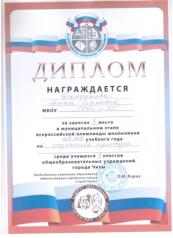 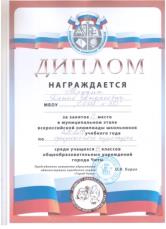 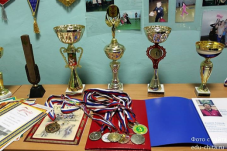 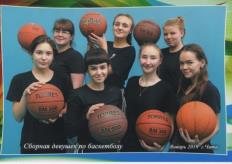 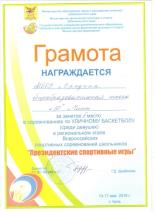 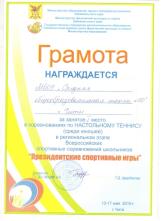 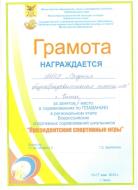 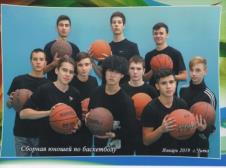 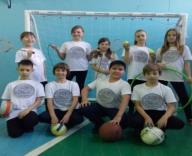 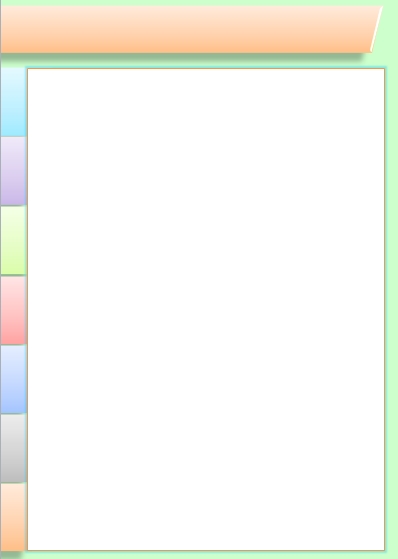 Слагаемые успеха. Дополнительное образование
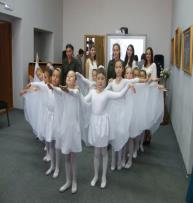 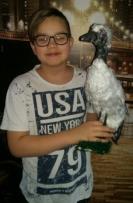 Дополнительное образование в школе осуществляется по следующим направлениям: спортивно-оздоровительное, экологическое, общеинтеллектуальное, эстетическое, декоративно-прикладное. В школе работают кружок рукоделия «Мастерица», кружок  «Юный эколог», создана вокальная группа «Созвездие», младший хор школьников «Акварель», спортивные секции по баскетболу, волейболу, настольному теннису.
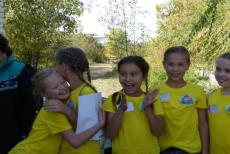 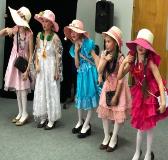 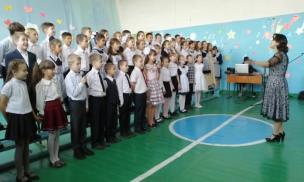 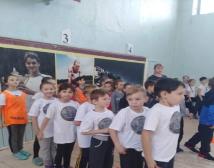 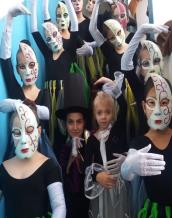 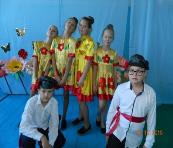 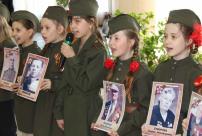 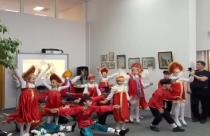